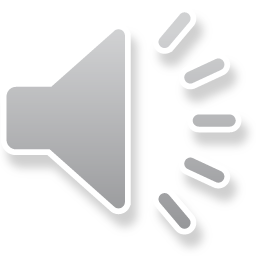 儿童成长教育PPT模板
welcome to download this template,Please add content here.welcome to download this template,Please add content here.
时间: 2018.01.01
演讲人:情缘素材
[Speaker Notes: 更多模板请关注：https://haosc.taobao.com]
1
单击添加标题
2
单击添加标题
目  录
3
单击添加标题
CONTENTS
4
单击添加标题
01
请替换文字内容
章 节
Part
CLICK TO ADD CAPTION TEXT
点击添加文字
welcome to download this template,Please add content here. welcome to download this template,Please add content here. welcome to download this template,Please add content here.
welcome to download this template,Please add content here. welcome to download this template,Please add content here. welcome to download this template,Please add content here.
welcome to download this template,Please add content here. welcome to download this template,Please add content here. welcome to download this template,Please add content here.
添加标题内容
添加标题内容
添加标题内容
点击添加文字
50%
70%
90%
75%
$563.000
$245.000
$245.000
$65.000
添加标题内容
添加标题内容
添加标题内容
添加标题内容
welcome to download this template,Please add content here.
welcome to download this template,Please add content here.
welcome to download this template,Please add content here.
welcome to download this template,Please add content here.
添加标题内容
添加标题内容
welcome to download this template,Please add content here.
welcome to download this template,Please add content here.
点击添加文字
添加标题内容
添加标题内容
添加标题内容
01
02
03
welcome to download this template,Please add content here.
welcome to download this template,Please add content here.
welcome to download this template,Please add content here.
添加标题内容
添加标题内容
welcome to download this template,Please add content here.
welcome to download this template,Please add content here.
点击添加文字
在此添加标题
welcome to download this template,Please add content here.welcome to download this template,Please add content here. welcome to download this template,Please add content here.
点击添加文字
添加标题内容
添加标题内容
添加标题内容
添加标题内容
welcome to download this template,Please add content here
welcome to download this template,Please add content here
welcome to download this template,Please add content here
welcome to download this template,Please add content here
02
请替换文字内容
章 节
Part
CLICK TO ADD CAPTION TEXT
点击添加文字
2014
2016
welcome to download this template,Please add content
welcome to download this template,Please add content
添加添题内容
添加添题内容
添加添题内容
添加添题内容
welcome to download this template,Please add content
welcome to download this template,Please add content
2015
2017
点击添加文字
添加标题内容
添加标题内容
02
01
welcome to download this template,Please add content here.
welcome to download this template,Please add content here.
添加标题内容
添加标题内容
03
04
welcome to download this template,Please add content here.
welcome to download this template,Please add content here.
点击添加文字
添加标题内容
添加标题内容
添加标题内容
添加标题内容
welcome to download this template,Please add content here
welcome to download this template,Please add content here
welcome to download this template,Please add content here
welcome to download this template,Please add content here
添加标题内容
添加标题内容
welcome to download this template,Please add content here. welcome to download this template,Please add content here.
welcome to download this template,Please add content here. welcome to download this template,Please add content here.
点击添加文字
点击添加文字
添加标题内容
添加标题内容
welcome to download this template,Please add content here.
welcome to download this template,Please add content here.
添加标题内容
添加标题内容
welcome to download this template,Please add content here.
welcome to download this template,Please add content here.
03
请替换文字内容
章 节
Part
CLICK TO ADD CAPTION TEXT
点击添加文字
添加标题内容
welcome to download this template,Please add content here.
01
添加标题内容
02
welcome to download this template,Please add content here.
添加标题内容
welcome to download this template,Please add content here.
添加标题内容
03
welcome to download this template,Please add content here.
04
点击添加文字
2014
2017
2015
2016
添加标题内容
添加标题内容
添加标题内容
添加标题内容
welcome to download this template,Please add content here
welcome to download this template,Please add content here
welcome to download this template,Please add content here
welcome to download this template,Please add content here
添加标题内容
welcome to download this template,Please add content here. welcome to download this template,Please add content here.
点击添加文字
welcome to download this template,Please add content here.
welcome to download this template,Please add content here.
welcome to download this template,Please add content here.
1
2
3
点击添加文字
添加标题内容
添加标题内容
1
2
3
4
welcome to download this template,Please add content here. welcome to download this template,Please add content here
welcome to download this template,Please add content here. welcome to download this template,Please add content here
添加标题内容
添加标题内容
welcome to download this template,Please add content here. welcome to download this template,Please add content here
welcome to download this template,Please add content here. welcome to download this template,Please add content here
点击添加文字
添加标题内容
添加标题内容
添加标题内容
welcome to download this template,Please add content here.
welcome to download this template,Please add content here.
welcome to download this template,Please add content here.
04
请替换文字内容
章 节
Part
CLICK TO ADD CAPTION TEXT
点击添加文字
添加标题内容
添加标题内容
添加标题内容
welcome to download this template,Please add content here. welcome to download this template,Please add content here. welcome to download this template,Please add content here. welcome to download this template,Please add content here.
welcome to download this template,Please add content here.
welcome to download this template,Please add content here.
welcome to download this template,Please add content here.
点击添加文字
添加标题内容
添加标题内容
welcome to download this template,Please add content here. welcome to download this template,Please add content here. welcome to download this template,Please add content here.
添加标题内容
welcome to download this template,Please add content here. welcome to download this template,Please add content here. welcome to download this template,Please add content here.
welcome to download this template,Please add content here. welcome to download this template,Please add content here. welcome to download this template,Please add content here.
点击添加文字
添加标题内容
添加标题内容
welcome to download this template,Please add content here.
welcome to download this template,Please add content here.
welcome to download this template,Please add content here. welcome to download this template,Please add content here. welcome to download this template,Please add content here. welcome to download this template,Please add content here.
点击添加文字
welcome to download this template,Please add content here. welcome to download this template,Please add content here. welcome to download this template,Please add content here.
添加标题内容
welcome to download this template,Please add content here. welcome to download this template,Please add content here.
点击添加文字
添加标题内容
添加标题内容
添加标题内容
添加标题内容
welcome to download this template,Please add content here.
welcome to download this template,Please add content here.
welcome to download this template,Please add content here.
welcome to download this template,Please add content here.
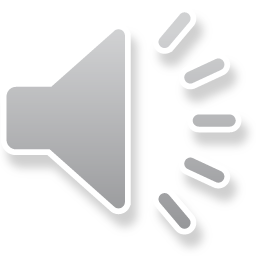 感谢聆听，批评指导
THANK YOU